Read Disturb Errors in MLC NAND Flash Memory:Characterization, Mitigation, and Recovery
Yu Cai, Yixin Luo, Saugata Ghose, Erich F. Haratsch*, Ken Mai, Onur Mutlu
Carnegie Mellon University, *Seagate Technology
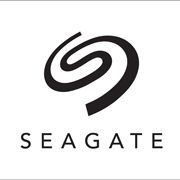 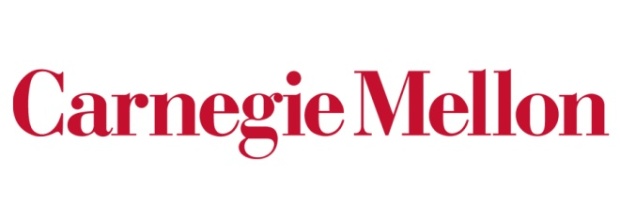 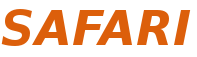 Executive Summary
Read disturb errors limit flash memory lifetime today
Apply a high pass-through voltage (Vpass) to multiple pages on a read
We characterize read disturb on real NAND flash chips
Slightly lowering Vpass greatly reduces read disturb errors
Some flash cells are more prone to read disturb
Technique 1: Mitigate read disturb errors online
Vpass Tuning dynamically finds and applies a lowered Vpass
Flash memory lifetime improves by 21%
Technique 2: Recover after failure to prevent data loss
Read Disturb Oriented Error Recovery (RDR) selectively corrects cells more susceptible to read disturb errors
Reduces raw bit error rate (RBER) by up to 36%
2
[Speaker Notes: When we read data from one page, we have to apply a high voltage to multiple other flash pages that are connected to this page, and we call this high pass-through voltage.
Over time this high pass-through voltage can alter the values stored in unread flash pages.  We call this a read disturb error. 
For the first time in open literature, we characterize read disturb on real NAND flash chips, and show that read disturb errors exist in today’s flash chips and is expected to increase in the future.
We make two key observations from the characterization.
Using our characterization, we develop two techniques that can help flash memory tolerate such read disturb errors.]
Outline
Background (Problem and Goal)
Key Experimental Observations
Mitigation: Vpass Tuning
Recovery: Read Disturb Oriented Error Recovery
Conclusion
3
Outline
Background (Problem and Goal)
Key Experimental Observations
Mitigation: Vpass Tuning
Recovery: Read Disturb Oriented Error Recovery
Conclusion
4
NAND Flash Memory Background
Flash Memory
Page 0
Page 256
……
Page M
Read
Block 0
Block 1
Block N
Page 1
Page 257
Page M+1
Pass
Page 2
Page 258
Page M+2
Pass
……
……
……
…
Page 255
Page 511
Page M+255
Pass
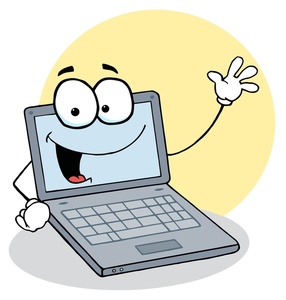 Flash Controller
5
[Speaker Notes: When we read from one page in a block, we apply a high voltage to all the other pages in the same block. We will explain why later]
Flash Cell Array
Row
Block X
Page Y
Column
Sense Amplifiers
Sense Amplifiers
6
[Speaker Notes: Now, let’s zoom in to a single block of flash memory, which consists of an array of flash pages.
Each flash page is written to flash cells located in the same row.
Each row of cells are controlled by the same horizontal wire.
Each column of cells are connected in series with a sense amplifier at the bottom.]
Flash Cell
Drain
Floating Gate
Gate
Vth = 2.5 V
Source
Floating Gate Transistor
(Flash Cell)
7
[Speaker Notes: Now let’s zoom in again to look at a single flash cell, or, it can also be called, a floating gate transistor.]
Flash Read
Vth = 2 V
Vth = 3 V
Vread = 2.5 V
Vread = 2.5 V
Gate
0
1
8
[Speaker Notes: Now, if we have two flash cells programmed to different threshold voltages, 2V and 3V, we can distinguish them with a read voltage of 2.5V.
When we apply 2.5V to the gate, since the read voltage is higher than the threshold voltage, …
Now if we look back at this example, we can see that the threshold voltage of each flash cell actually represents the value being stored.]
Flash Pass-Through
Vth = 2 V
Vth = 3 V
Vpass = 5 V
Vpass = 5 V
Gate
1
1
9
[Speaker Notes: But, for the same cells, when we apply a high voltage to them, regardless of the threshold voltage, any cell will be passed-through.
So we call this voltage pass-through voltage or Vpass]
Read from Flash Cell Array
Vpass = 5.0 V
Pass (5V)
3.0V
3.8V
3.9V
4.8V
Page 1
Vread = 2.5 V
Read (2.5V)
3.5V
2.9V
2.4V
2.1V
Page 2
Vpass = 5.0 V
Pass (5V)
2.2V
4.3V
4.6V
1.8V
Page 3
Vpass = 5.0 V
Pass (5V)
3.5V
2.3V
1.9V
4.3V
Page 4
Correct values for page 2:
0
0
1
1
10
[Speaker Notes: Now, let’s look at an example array of flash cells. 
In this example, we make up threshold voltage numbers for each cell. 
Let’s say we want to read from the second page in this array. 
So we apply a read voltage of 2.5 V to the second page
And since all the other pages are connected in series, we apply a high pass-through voltage of 5 V to the other pages.
As we can see, the high pass through voltage switches on all the flash pages being passed-through, allowing the sense amplifier to read the values stored in the second page.
In this case, the correct values …]
Read Disturb Problem: “Weak Programming” Effect
Pass (5V)
3.0V
3.8V
3.9V
4.8V
Page 1
Pass (5V)
3.5V
2.9V
2.4V
2.1V
Page 2
Read (2.5V)
2.2V
4.3V
4.6V
1.8V
Page 3
Pass (5V)
3.5V
2.3V
1.9V
4.3V
Page 4
Repeatedly read page 3 (or any page other than page 2)
11
[Speaker Notes: However, the high pass through voltage can generate read disturb problem, which we will introduce now.
When we want to read page 3, instead of page 2, this high pass through voltage now needs to be applied on the 2nd page. 
When we repeatedly read page 3, the pass through voltage induces a weak programming effect on the second page.]
Read Disturb Problem: “Weak Programming” Effect
Vpass = 5.0 V
3.0V
3.8V
3.9V
4.8V
Page 1
Vread = 2.5 V
3.5V
2.9V
2.4V
2.6V
2.1V
Page 2
Vpass = 5.0 V
2.2V
4.3V
4.6V
1.8V
Page 3
Vpass = 5.0 V
3.5V
2.3V
1.9V
4.3V
Page 4
Incorrect values from page 2:
0
0
0
1
High pass-through voltage induces “weak-programming” effect
12
[Speaker Notes: As the weak programming effect accumulates, the threshold voltage of each flash cell increases, and the threshold voltage state of a cell can be altered.
In this case, when we read page 2 again, we will read incorrect values from page 2, 0001
Flash vendors conservatively set this pass-through voltage to a high voltage.
However, we find in the paper that it is unnecessary to set to this high, and that reducing this voltage by just a bit will reduce read disturb errors significantly in the future.]
Read disturb errors: Reading from one page can alter the values stored in other unread pages
Goal: Mitigate and Recover Read Disturb Errors
13
[Speaker Notes: To this point, we have identified the problem that …
So we set our goal to mitigate and recover these read disturb errors.

Vpass is set conservatively]
Outline
Background (Problem and Goal)
Key Experimental Observations
Mitigation: Vpass Tuning
Recovery: Read Disturb Oriented Error Recovery
Conclusion
14
[Speaker Notes: To understand read disturb errors, we perform the first experimental study on read disturb errors.]
Methodology
FPGA-based flash memory testing platform [Cai+, FCCM ‘11]







Real 20- to 24-nm MLC NAND flash chips
0 to 1M read disturbs
0 to 15K Program/Erase Cycles (PEC)
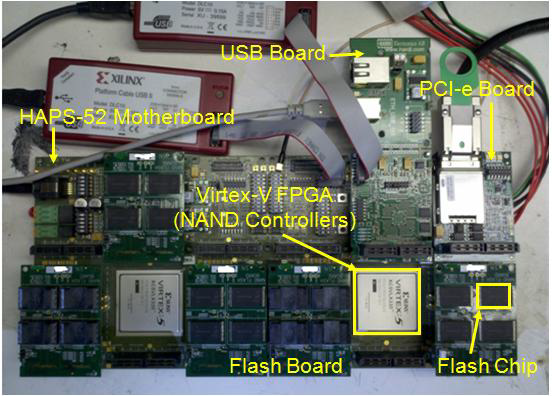 15
Read Disturb Effect on Vth Distribution
Vth gradually increases with read disturb counts
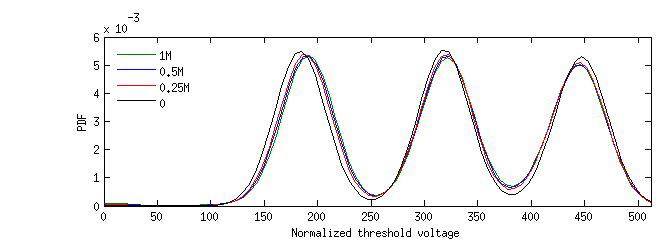 × 10-3
6
0 (No Read Disturbs)
5
P1 state
P2 state
P3 state
0.25M Read Disturbs
4
0.5M Read Disturbs
PDF
3
ER state
1M Read Disturbs
2
1
0
0
50
100
150
200
250
300
350
400
450
500
Normalized Threshold Voltage
16
[Speaker Notes: In our paper, we characterize the threshold voltage distribution of flash cells before and after read disturb. 
The x-axis is normalized threshold voltage, the y-axis is probability density function.
Overall, we can see roughly 3.1 states of threshold voltages, and we call them the ER, P1, P2, and P3 states. 
This shows our MLC device has 4 states, and each flash cell can store 2 bits.
Note that only a small fraction of the erased state is visible because the erased state can have negative threshold voltages. 

In this figure, we plot 4 lines, each represents the threshold voltage distribution with no read disturbs, after .25M read disturbs, …
The threshold voltage shifts are not very dramatic, so let’s zoom in and take a look. 
Now we can see that Vth gradually…
In the paper, we have lots of other results derived from this characterization that we will not cover in this presentation.]
Other Experimental Observations
Lower threshold voltage states are affected more by read disturb
Wear-out increases read disturb effect
17
[Speaker Notes: But here we list our key conclusions from these results.
These new observations help us to understand the read disturb effects better.]
Reducing The Pass-Through Voltage
Key Observation 1: Slightly lowering Vpass greatly reduces read disturb errors
18
[Speaker Notes: Now let’s look at the effect of reducing pass-through voltage, because, as we have introduced earlier, high pass-through voltage is the main reason for read disturb errors. 
We set up an experiment that emulates a reduced the pass through voltage. 
We assume an acceptable raw bit error rate of 10^-3, which is typical amount for a flash memory.
And we record the tolerable read disturb count before the raw bit error rate exceeds this amount. 
In this figure, the x axis is … y axis is …
We normalize tolerable read disturb count to that of the default pass through voltage, which is 0% on this figure. 
As we can see, as we continue to reduce the pass through voltage by 6%, the tolerable read disturb count increases significantly up to 1300x.]
Outline
Background (Problem and Goal)
Key Experimental Observations
Mitigation: Vpass Tuning
Recovery: Read Disturb Oriented Error Recovery
Conclusion
19
[Speaker Notes: Now that we have developed an understanding of the read disturb phenomenon in flash memory.
Let’s look at how we exploit these observations to mitigate read disturb errors.]
Read Disturb Mitigation: Vpass Tuning
Key Idea: Dynamically find and apply a lowered Vpass

Trade-off for lowering Vpass
Allows more read disturbs
Induces more read errors
20
[Speaker Notes: To mitigate read disturb errors, we propose Vpass Tuning, whose key idea is to dynamically find and apply a lowered pass-through voltage.
However, lowering the pass through voltage presents a trade off.
First, as we have just described, lowering pass through voltage by a little significantly reduces the read disturb effect.
However, lowering Vpass also induces more read errors, which we will introduce next.]
Read Errors Induced by Vpass Reduction
Reducing Vpass to 4.9V
Vpass = 4.9 V
3.0V
3.8V
3.9V
4.8V
Page 1
Vread = 2.5 V
3.5V
2.9V
2.4V
2.1V
Page 2
Vpass = 4.9 V
2.2V
4.3V
4.6V
1.8V
Page 3
Vpass = 4.9 V
3.5V
2.3V
1.9V
4.3V
Page 4
0
0
1
1
21
[Speaker Notes: If we only reduce the pass-through voltage by a little, very few read errors will be generated. 
In this example, we reduce Vpass to 4.9V, which is higher than the threshold voltage of any cell that we want to pass through.]
Read Errors Induced by Vpass Reduction
Reducing Vpass to 4.7V
Vpass = 4.7 V
3.0V
3.8V
3.9V
4.8V
Page 1
Vread = 2.5 V
3.5V
2.9V
2.4V
2.1V
Page 2
Vpass = 4.7 V
2.2V
4.3V
4.6V
1.8V
Page 3
Vpass = 4.7 V
3.5V
2.3V
1.9V
4.3V
Page 4
Incorrect values from page 2:
0
0
1
0
22
[Speaker Notes: However, as we further reduce the pass through voltage to 4.7V, some cell with higher threshold voltage cannot be correctly passed through, and thus will generate a read error. 
In this case, incorrect values are being read from page 2.]
Utilizing the Unused ECC Capability
ECC Correction Capability
× 10-3
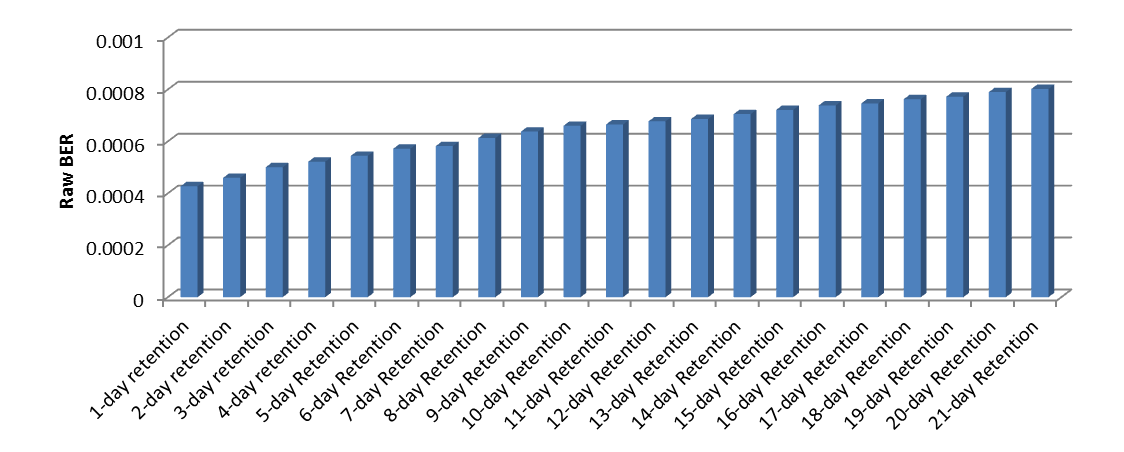 Unused ECC capability
1.0
RBER
0.8
0.6
0.4
0.2
0
01 02 03 04 05 06 07 08 09 10 11 12 13 14 15 16 17 18 19 20 21
N-day Retention
Huge unused ECC correction capability can be used to tolerate read errors
2. Unused ECC capability decreases over time
Dynamically adjust Vpass so that read errors fully utilize the unused ECC capability
23
[Speaker Notes: However, these read errors can be tolerated by the unused ECC capability when the error rate is low, allowing us to reduce read disturb errors when the error rate is high.
In this figure, we plot how raw bit error rate increases over retention age, the time since the data is last programmed.
The x-axis is … y-axis is …
Over time, flash retention errors and read disturb errors are accumulated, so the error rate keeps increasing.
The red line shows …
As we can see, in early retention age, there is huge unused ECC correction capability that can be used to tolerate read errors.
Then over time, the unused ECC capability decreases so we need to readjust Vpass reduction to reduce read errors.
This leads to our Vpass tuning technique that …]
Vpass Reduction Trade-Off Summary
Conservatively set Vpass to a high voltage
Accumulates more read disturb errors at the end of each refresh interval
No read errors
Dynamically adjust Vpass to unused ECC capability
Minimize read disturb errors
Control read errors to be tolerable by ECC
If read errors exceed ECC capability, read again with a higher Vpass to correct read errors
24
[Speaker Notes: Now, let’s summarize and compare the trade-offs for Vpass Reduction.
If we conservatively …, which is what flash vendors do today, we will accumulate lots of read disturb errors at the end of each refresh interval, but we don’t trade-off read errors.
If we dynamically …, we can minimize read disturb errors, and in the mean time control the number of read errors to be tolerable by ECC. 
Even if we tune the Vpass too aggressively that the read errors …]
Vpass Tuning Steps
Perform once for each block every day:
Estimate unused ECC capability
Aggressively reduce Vpass until read errors exceeds ECC capability
Gradually increase Vpass until read error just becomes less than ECC capability
25
[Speaker Notes: Here, we listed the detailed steps for pass-through voltage tuning.
These steps are performed once for each block every day.

Using these steps, we can maximize the utilization of the unused ECC capability such that read disturb errors are minimized when the error rate is high.]
Evaluation of Vpass Tuning
19 real workload I/O traces
Assume 7-day refresh period
Similar methodology as before to determine acceptable Vpass reduction

Overhead for a 512 GB flash drive:
128 KB storage overhead for per-block Vpass setting and worst-case page
24.34 sec/day average Vpass Tuning overhead
26
[Speaker Notes: … which can be hidden by performing in the background.]
Vpass Tuning Lifetime Improvements
Vpass Tuning
Average lifetime improvement: 21.0%
27
[Speaker Notes: This figure shows the Vpass tuning lifetime improvements.
The length of each bar shows the PE cycle lifetime for each configuration.
The blue bars show our baseline system without Vpass tuning.
The red bars show the lifetime after applying Vpass tuning for each workload.
On average, Vpass tuning improves lifetime by 21%.]
Outline
Background (Problem and Goal)
Key Experimental Observations
Mitigation: Vpass Tuning
Recovery: Read Disturb Oriented Error Recovery
Conclusion
28
[Speaker Notes: Read disturb errors not only affects flash lifetime, but also increases the risk for data loss. 
To recover from read disturb errors, we propose a mechanism call RDR.]
Read Disturb Resistance
PDF
N read disturbs
Disturb-Resistant
R
R
N read disturbs
Disturb-Prone
P
P
Normalized Vth
29
[Speaker Notes: RDR exploits each cell’s read disturb resistance. 
Because of process variation, each cell can be classified as either disturb resistant or disturb prone.
After the same amount of read disturbs, the threshold voltage of a disturb-resistant cell does not change much, but the threshold voltage change of a disturb-prone cell is high.]
Observation 2: Some Flash Cells AreMore Prone to Read Disturb
After 250K read disturb:
PDF
Disturb-prone cells have higher threshold voltages
P1
ER
Disturb-resistant cells have lower threshold voltages
R
R
P
P
P
P
Disturb-resistantP1 state
Disturb-proneER state
P
P
P
P
R
R
Normalized Vth
30
[Speaker Notes: As our fourth observation, we find some flash cells are more prone to read disturb.
Now lets look at an example of the erased and P1 state.
With no read disturb, the threshold voltage of disturb prone and resistant cells are randomly distributed.
After a significant amount of read disturb, the cells redistribute because of read disturb.
At this point, we can see that disturb-prone cells have higher threshold voltages within each state,
And disturb-resistant cells have lower threshold voltages.
Now, if we look at the cells susceptible to errors, which are cells with threshold voltage closer to the boundary.
The disturb-prone cells are from the erased state, and the disturb-resistant cells are from the P1 state.]
Read Disturb Oriented Error Recovery (RDR)
Triggered by an uncorrectable flash error
Back up all valid data in the faulty block
Disturb the faulty page 100K times (more)
Compare Vth’s before and after read disturb
Select cells susceptible to flash errors (Vref−σ<Vth<Vref−σ)
Predict among these susceptible cells
Cells with more Vth shifts are disturb-prone  Higher Vth state
Cells with less Vth shifts are disturb-resistant  Lower Vth state
31
[Speaker Notes: Based on this finding, we propose read disturb oriented error recovery to identify disturb-prone and resistant cells after a failure has happened to recover from read disturb errors.
After an uncorrectable flash error, the following steps are triggered.]
RDR Evaluation
× 10-3
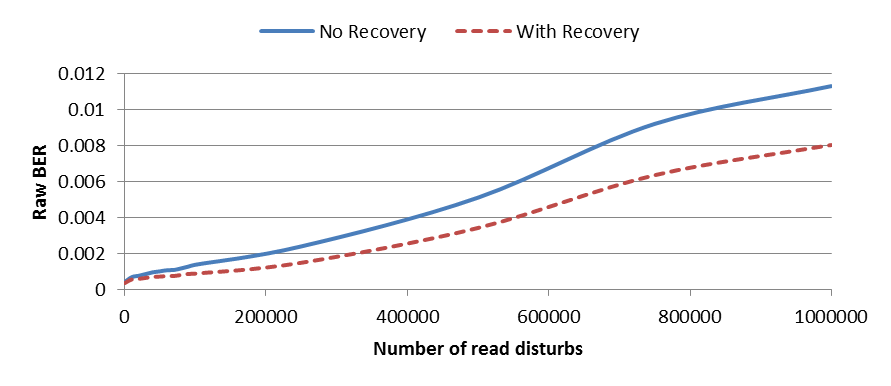 12
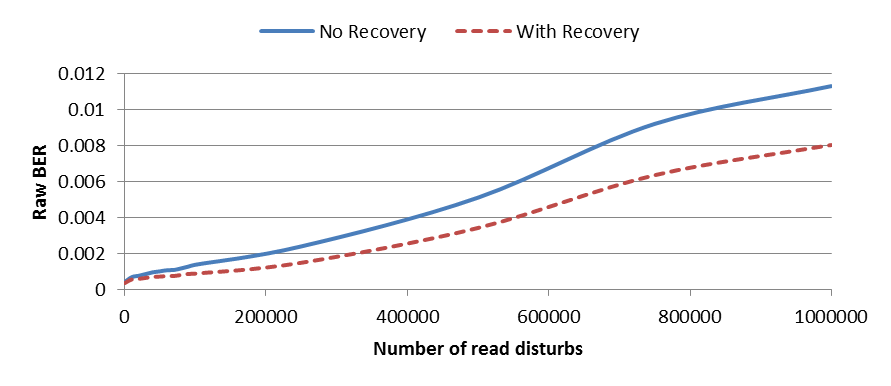 RDR
No Recovery
10
8
RBER
6
4
2
0
0
0.2M
0.4M
0.6M
0.8M
1M
Read Disturb Count
Reduce total error counts up to 36% @ 1M read disturbs
ECC can be used to correct the remaining errors
32
[Speaker Notes: Finally, we evaluate RDR from 0 to 1M read disturbs.
The x-axis shows the read disturb count, The y-axis shows the raw bit error rate.
The blue curve shows the RBER without RDR, the dotted red curve shows the RBER with RDR.
On average, RDR reduces RBER by 36% and the ECC can be used to correct the remaining errors.]
Outline
Background (Problem and Goal)
Key Experimental Observations
Mitigation: Vpass Tuning
Recovery: Read Disturb Oriented Error Recovery
Conclusion
33
Executive Summary
Read disturb errors limit flash memory lifetime today
Apply a high pass-through voltage (Vpass) to multiple pages on a read
We characterize read disturb on real NAND flash chips
Slightly lowering Vpass greatly reduces read disturb errors
Some flash cells are more prone to read disturb
Technique 1: Mitigate read disturb errors online
Vpass Tuning dynamically finds and applies a lowered Vpass
Flash memory lifetime improves by 21%
Technique 2: Recover after failure to prevent data loss
Read Disturb Oriented Error Recovery (RDR) selectively corrects cells more susceptible to read disturb errors
Reduces raw bit error rate (RBER) by up to 36%
34
[Speaker Notes: Emphasize online and after failure]
Read Disturb Errors in MLC NAND Flash Memory:Characterization, Mitigation, and Recovery
Yu Cai, Yixin Luo, Saugata Ghose, Erich F. Haratsch*, Ken Mai, Onur Mutlu
Carnegie Mellon University, *Seagate Technology
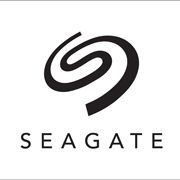 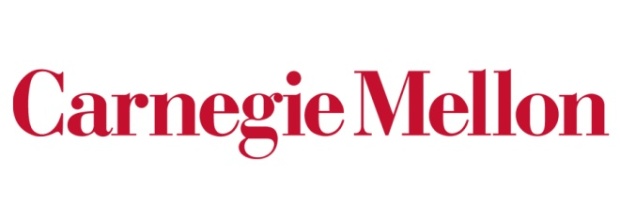 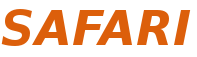